Najtrudniej poznać samego siebie!
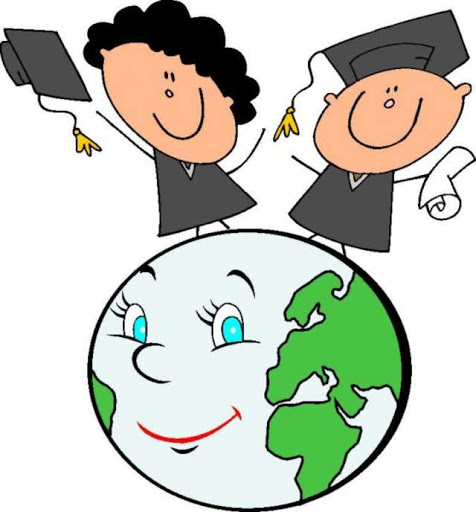 Czym jest poczucie własnej wartości?
Człowiek, który posiada wysokie poczucie wartości jest…………………………………………………. 
    potrafi podejmować ………………………….decyzje, nie obawia się ……………………………………………….
    mówi …………………………………………………………….
    akceptuje…………………………………………………….., wierzy…………………………………………………………..
Zapisz swoje skojarzenia
POCZUCIE
WŁASNEJ 
WARTOŚCI
Wykorzystuję swoje mocne strony
Moje osiągnięcia to:
………………………………………………………………………..
Moje mocny strony to:
………………………………………………………………………..
Przeszkody w wykorzystaniu mojego potencjału to:
……………………………………………………………………………………
PLANEfektywnego wykorzystania moich mocnych stron
Mój cel to:
………………………………………………………………………….
Związane z nim moje mocne strony:
…………………………………………………………………………
Sposób wykorzystania tych zalet do osiągnięcia celu:
………………………………………………………………………………….
Oznaką osiągnięcia celu będzie:
………………………………………………………………………………….
Czym jest poczucie własnej wartości ?
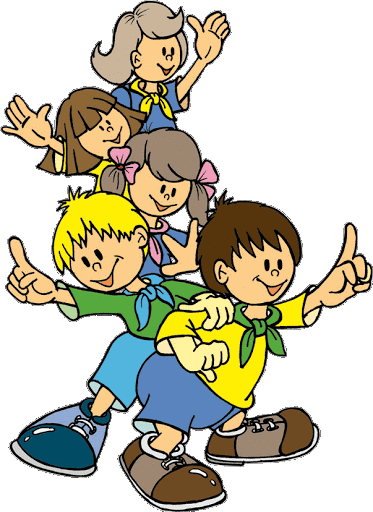 Najkrócej mówiąc to postawa wobec samego siebie. Składa się z trzech komponentów:
Komponent intelektualny – inaczej samoocena: przekonania na swój temat (Jaki/jaka jestem? Jak/jaka chciałbym być?)
Komponent emocjonalny: wyraża siew poziomie samoakceptacji a więc uczuć, jakie do siebie żywisz Czy lubisz samego siebie?
Komponent behawioralny - to zachowanie wobec siebie, sposób w jaki traktujesz samego siebie, jak manifestujesz siebie w relacjach z innymi
6 FILARÓW POCZUCIA WŁASNEJ WARTOŚCI
świadome życie- chęć poznawania świata, gotowość do uczenia się i zmiany poglądów, akceptacja tego czego zmienić nie można oraz dążenie do samopoznania, czyli analizy własnych wad i zalet, kontakt ze swoimi emocjami, potrzebami, wartościami i aspiracjami.
Praktyka samoakceptacji – bycie swoim przyjacielem, troszczenie się o siebie, dbanie o zaspokojenie własnych potrzeb, współczucie sobie, dawanie samemu sobie wsparcia
Praktyka odpowiedzialności – poczucie kontroli nad własnym życiem, chęć podejmowania decyzji i liczenia się z ich konsekwencjami
Praktyka asertywności – dbanie o własne prawa i potrzeby, umiejętność wyrażania siebie bez krzywdzenia innych
Praktyka życia celowego – umiejętność określenia i realizacji priorytetów zgodnie z własnymi  potrzebami i marzeniami
Integralność osobista – życie zgodne z samym sobą, z własnymi przekonaniami, wartościami i normami oraz rozwój życia duchowego.
Nathaniel Branden